Тематско планирање: Енергетска ефикасност
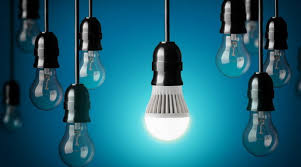 наставница биологије Биљана Јеличић и 
наставница физике Исидора Ђорђевић
ОШ: “Марија Трандафил”, Ветерник
БИОЛОГИЈА
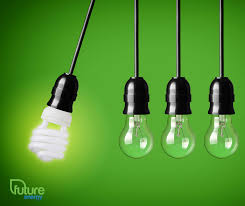 Задатак: „ПРОЦЕНА ПРИМЕНЕ ЕНЕРГЕТСКЕ ЕФИКАСНОСТИ У СВОМ ДОМУ“

    ОСНОВНИ НИВО ЗНАЊА 

    Пронађи у свом домаћинству апарате са ознакама нивоа енергетске ефикасности и напишиих у свеску (потребно је навести бар 7 апарата, уређаја, сијалица…). Навести име уређаја и нивое енергетске ефикасности, поређане по реду од ознаке А доознаке Г.
СРЕДЊИ НИВО ЗНАЊА 
     
   1.Израчунати колико ће електрична сијалица снаге 60W потрошити за: 
а) 8 h
б) 24 h
в)недељу дана
г) годину дана

Резултате изразити у kWh. 

   2. Колико ће потрошити 4 такве сијалице исте снаге за период од 2 недеље?
НАПРЕДНИ НИВО ЗНАЊА



    Знамо да је просечна цена „класичне“ електричне сијалице 50 динара (c2), а „штедљиве“ сијалице 300 динара (c1) и просечни век трајања „класичне“сијалице 1000h (t2), а „штедљиве је 8000 h (t1). Урадити следеће задатке:
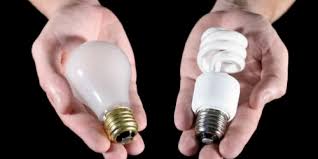 Информиши се која је цена електричне енергије. То можеш сазнати са кућног рачуна за електричну енергију. 

Јефтинија тарифа_______________динара/kWh   (а1) 
Скупља тарифа ________________динара/ kWh    (а2)
Израчунај средњу вредност више и ниже тарифе зелене зоне према потрошњи (а) са свог рачуна.
2. Запиши у свеску износ рачуна за ФЕБРУАР месец и утрошак (виша и нижа тарифа). 


 3.  Сазнај снагу сијалица (у W)
„класична“________________ (P2) 
„штедљива ________________(P1)
4. Израчунај енергетску
 ефикасност штедљиве
 сијалице по формули: 

S=0,001 x t x a x p2-o,oo1 x t x a x p1+t / t2 x c2 – t / t1 x c1

S - уштеда по једној штедљивој сијалици у периоду од 8000 сати изражена у динарима; 
t - време мерења, за потребе овог рачунаје 8000h ; 
Aко је цена струје 1kWh , средња вредност (изражена у динарима/ kWh)
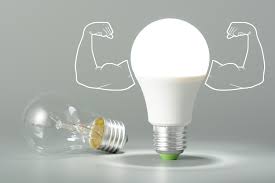 5. Колико укупно сијалица има у твом дому? 

6. Колико „класичних“ сијалица има у твом дому? 

7. Колико „штедљивих“ сијалица има у твом дому? 

8. Израчунај колика би била уштеда у динарима када би све сијалице биле штедљиве у периоду од 8000 сати?
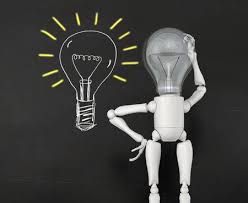